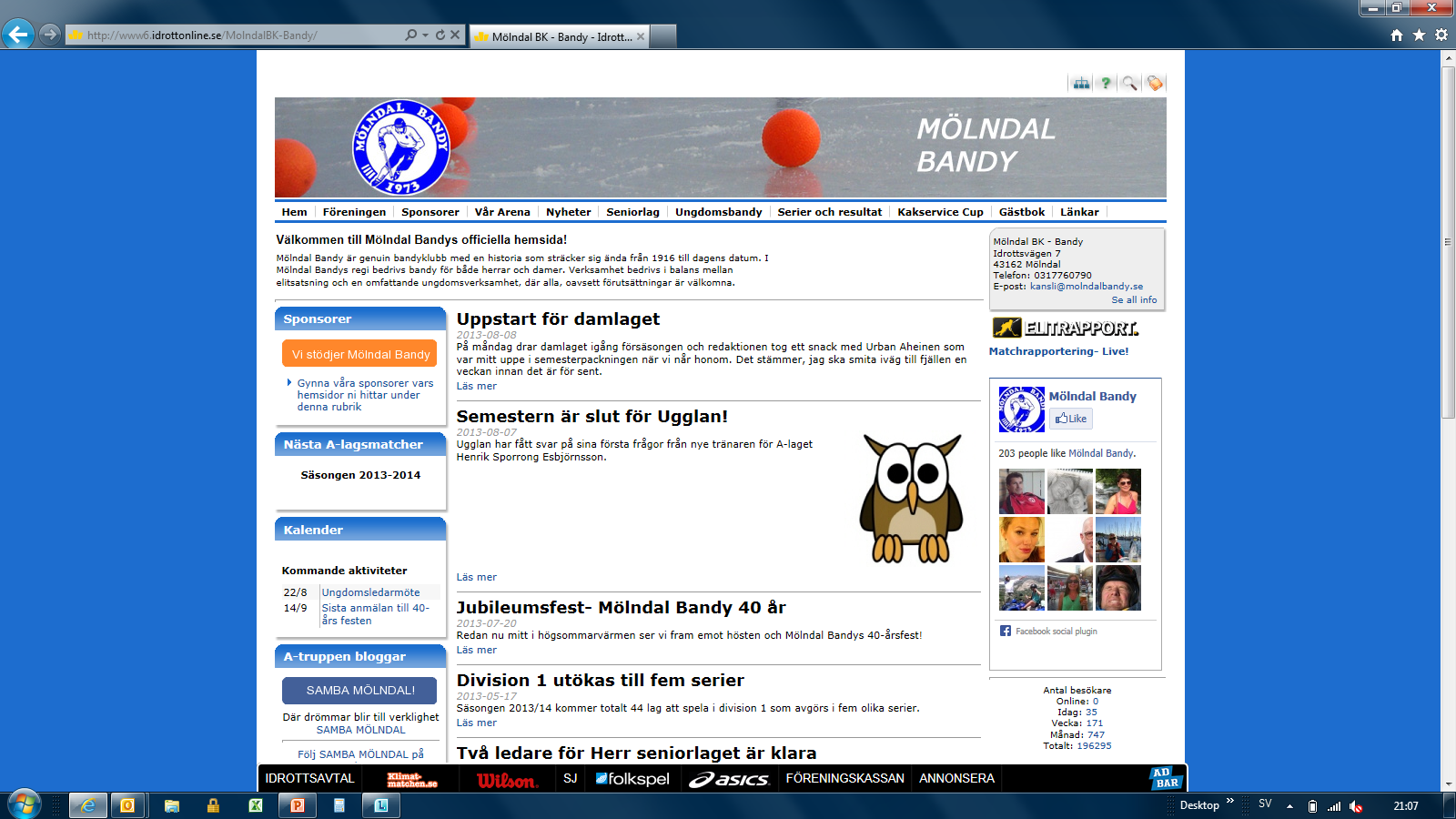 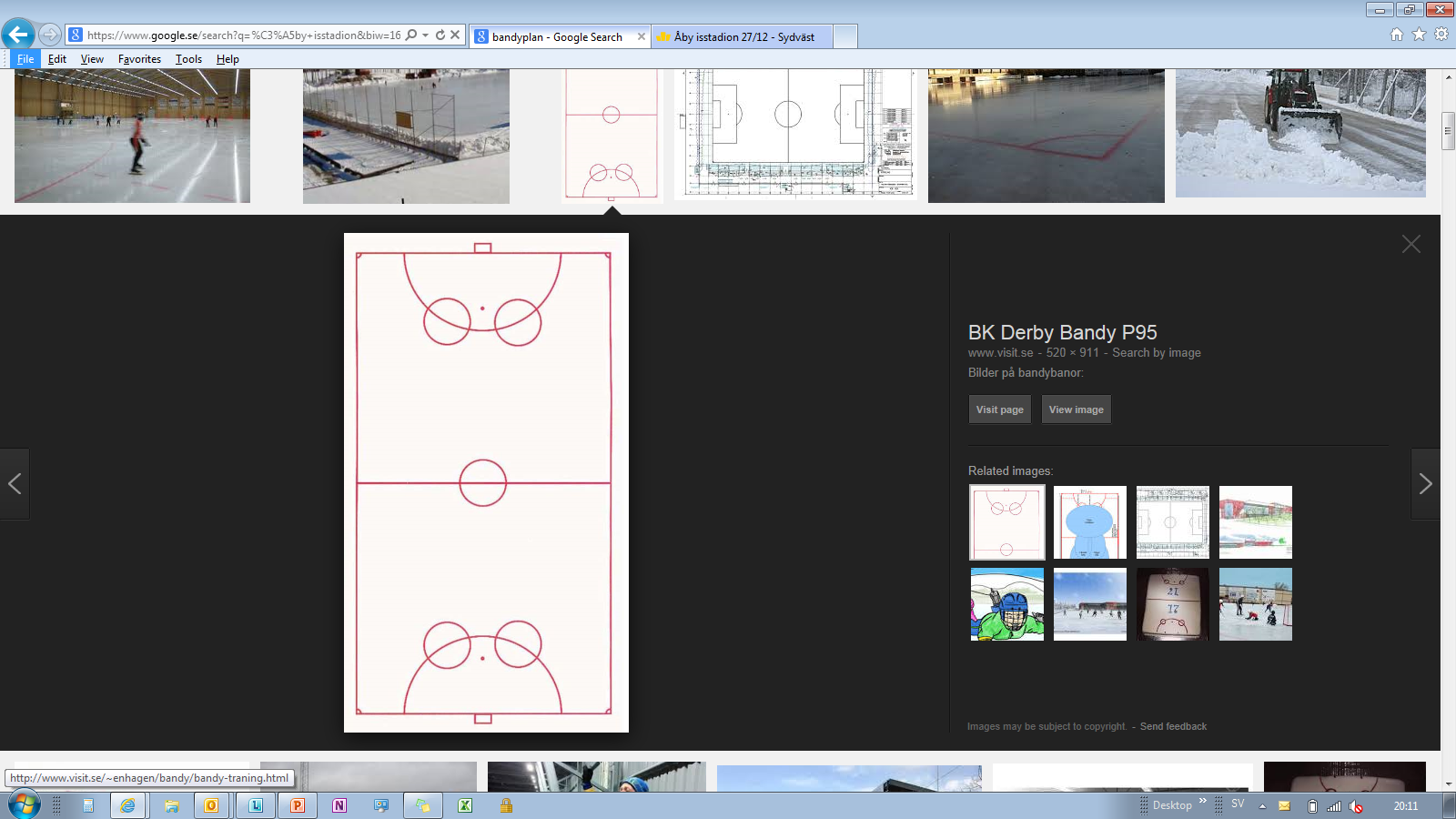 Karta:
Deltagarnde lag:
Sunvära Frillesås 1 & 2
Surte/Kareby
Oskarström
Höjden 1 & 2
Mölndal
Omklädning:
Rum 1
Rum 2
Rum 3
Rum 13
Rum 11
3
2
1
Plan 2
Plan 1
10
11
ISHALL
KAFÉ
13
12
Entré
Entré
Spelschema :
Kontaktuppgifter:
Johan Selvén Tel: 0739-024159
Anders Jonebring Tel: 0706-974243

Speltid 1*25 min, 1 extra spelare vid underläge med 4 mål 

Vi grillar hamburgare ute och kafét är öppet i klubbstugan kl 09-12:30 där vi  säljer korv, dricka, kaffe, kakor och godis.
Välkomna!